Informal document GRVA-12-22
12th GRVA, 24-28 January 2022Provisional agenda item 4(a)
FRAV StatusReport to the 12th GRVA Session
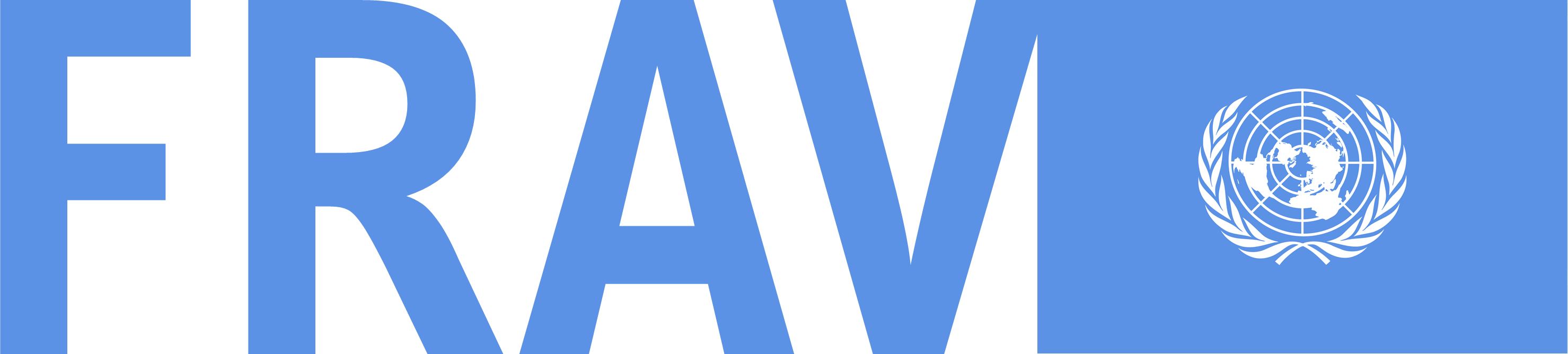 Hybrid session
24-28 January 2022
Draft Recommendations
Submitted draft guidelines and recommendations on ADS safety (GRVA-12-23).
Document presents current state of work on drafting safety recommendations.
FRAV will continue to elaborate text towards providing measurable/verifiable specifications.
Document has four sections:
Document purpose (record work in progress)
Terms and definitions
Guidelines for manufacturer descriptions of ADS and features
ADS safety recommendations, including table reflecting ongoing discussions on detailed provisions
ADS Safety Framework
Document aligns with FRAV framework presented previously.
ADS have diverse configurations, intended uses, and limitations on use.
Clear information on each ADS is needed to determine safety requirements specific to the ADS.
FRAV guidelines on manufacturer descriptions address this need.
Safety specifications intended to enable determinations on their application based on description of the ADS.
ADS diversity: Generic illustration
Case A
ADS is designed to be driven manually until reaching a motorway after which the driver may activate the ADS. The ADS will transition control back to the driver before exiting the motorway. Use of the ADS is limited to a maximum speed of 90 kph and can operate in rain up to a rate of 0.5 cm/hour.
Relative safety considerations
Activation only on motorways
Performance under motorway conditions
TOC interactions, execution, verification
Fallback responses relative to ODD exits
Performance in rain per design
Case B
Dual-mode ADS vehicle designed either for manual or ADS operation. ADS not designed to transition control while vehicle is in motion. Intended use as shuttle following defined routes such as city centers, campuses, airports, etc. ADS speed limited to 30 kph. ADS use limited to fair weather.
Relative safety considerations
TOC provisions not applicable (no activation while vehicle in motion)
Designated route conditions, restrictions
No activation in inclement weather
No violation of ODD boundaries
FRAV current status
Diversity of ADS and ODD
142 safety proposals
Five “Starting Points”
List of “Safety Topics”
Safety topics review
Tasks/Objectives
Common Understanding
Safety Needs
General Requirements
Specifications
ADS descriptions
Package Delivery
Agreed on general requirements for ADS safety
Open issues remain that will be resolved during development of more detailed provisions.
Table 1 provides information on elaboration of more detailed provisions for safety specifications.
Agreement on detailed provisions to provide basis for defining measurable/verifiable criteria.
Working on safety specifications and ADS description elements in parallel
Working document open issues
Document open to change with items for further consideration.
Inclusion of ODD in ADS definition (2.1.)
ADS determination that driver qualified (2.5.)
Differentiation of “dynamic control” and DDT (2.6., 2.7.)
Clarification of ORU (2.7.2.1.2.)
Consideration on animals (2.7.2.1.2.)
Clarify perception “in vehicle path” versus in vehicle environment (2.7.2.1.2.)
ADS conspicuity functions and relevance of “gesturing” (2.7.2.3.4.)
Fallback user: “Fallback-ready user” under SAE/ISO
MRC: Consideration of SAE/ISO definition
ODD: Inclusion of illustrative examples under definition
Clarification of operational and tactical function definition per literature (2.12., 2.17.)
Transition of control: Attention to verification of driver control by completion (2.18., 4.2.5.)
Further consideration of ADS user definition (2.19.)
ODD elements to be expanded and to be measurable/verifiable (3.3.)
Consider roles of traffic laws in defining readiness obligations of fallback users (3.4.3.1.)
Clarify manufacturer obligations in describing user roles and responsibilities (3.4.3.1.)
Clarify targets of user HMI information (3.4.3.5.)
Clarify addressable misuse and error foreseen by 4.2.3.
Address steps in transitions of control, including verification that user has assumed driver role/control of vehicle (4.2.5.)
Clarify intended recipients of information and tools for understanding ADS functionality and operation (4.2.7.)
Clarify 4.3.3. regarding ADS response to accident/collision.
Unauthorized modifications: consider tampering and unintentional/inadvertent (4.4.4.)
Clarify permission for continued operation in presence of fault/failure (4.4.5.)
Reconsider scope of maintenance—addressable outside FRAV? (4.5.)
Areas of activity
FRAV workstreams
ADS performance of DDT
Nominal driving
Safety-critical situations
ADS interactions with users
User roles/responsibilities
User information and awareness
Activation/deactivation/TOC safety
Other road users (ORU)
Detectable properties-based approach
OEDR detection, recognition, classification
ADS responsiveness to safety needs (DDT)
Data collection for ADS
VMAD synergy
Traffic scenarios
Interactions between DDT performance and parameters of traffic scenarios.
Audit
Complementarity between ADS descriptions and Audit documentation.
Test methods
Above impacts selection and parameterization of test methods.
In-Service Monitoring/Reporting
Synergy among data collection (EDR/DSSAD), safety specifications, and reporting metrics.
Expectations
Elaborate detailed provisions derived from the current safety recommendations.
Build out OEDR framework based on detectable properties approach
Build out DDT performance specifications taking into account VMAD scenario-based assessment methods and OEDR framework (to extent applicable)
Build out vehicle-user safety specifications based on user roles/responsibilities and nature of user interactions with ADS based on ADS configurations, intended uses, and limitations on use
Further elaboration of failure management specifications and scope of maintenance over vehicle lifetime
Collaboration with VMAD and EDR/DSSAD on areas of mutual interest and/or interdependence
Thank you for your attention.
FRAV welcomes questions, 
comments, or suggestions.